Produktivita práce a rentabilita
Produktivita
je jedním z nejvýznamnějších měřítek ekonomické výkonnosti

podstatou je měření výkonnosti některého z výrobních faktorů

znázorníme-li hospodářskou činnost jako fungování hospodářského systému, můžeme to udělat následujícím způsobem
E = představuje nějakou hospodářskou jednotku (spotřebitel, domácnost, firma..)  
Vstupy  ->   E    -> Výstupy  

Šipka směřující dovnitř představuje vynakládané prostředky, a nazývá se vstup (input)
Šipka směřující zevnitř představuje výsledky nebo dosažené cíle, které se nazývají výstupy (outputs)
Typy produktivity
Technická - je vztahem výstupu a vstupu poměřovaných pouze v naturálních jednotkách

Technickoekonomická - vztah výstupu a vstupu poměřovaných naturálními jednotkami v hodnotovém (peněžním) ocenění

Mikroekonomická - vztahuje se k určité konkrétní výrobě nebo podniku 

Makroekonomická - zjišťovaná (obvykle) za národní ekonomiku

Celková - s výstupem poměřovány všechny použité složky vstupu (všechny výrobní faktory)

Parciální - poměřuje vztah výstupu a určitého druhu užitého vstupu, produktivita určitého výrobního faktoru – práce, kapitálu, energie, materiálu
Výpočet produktivity
Produktivita práce
- vyjadřuje, jakou měrou či jak dobře je využívána pracovní síla při vytváření produktů

- je přímo úměrně ovlivněna kvalitou pracovní síly

- roste, jestliže stejným množstvím práce je výrobce schopen vyprodukovat větší množství produkce, resp. s menším množstvím pracovní síly vyrobí stejné množství produkce

- růst produktivity patří k obecným zákonitostem rozvoje výroby a opírá se především o zdokonalování strojů, výrobních zařízení, technologií a organizace výroby
  - růst vede k úspoře vynakládané práce i úspoře mzdových nákladů
Vyjádření faktoru práce
Počtem pracovníků (průměrným, k danému časovému okamžiku,                    		stálých pracovníků, všech evidenčních pracovníků, přepočtených na 		         	srovnatelnou základnu - FWU, AWU

                   Objemem vynaloženého času ( v hodinách, ve dnech, v            			            normohodinách)
                   
                       Pracovní náklady (mzdové náklady + ostatní osobní náklady )
Výpočet produktivity práce
Faktory ovlivňující produktivitu práce
Kvalifikovanost pracovníků

Organizace řízení 

Přírodní a klimatické podmínky

Motivace pracovníků

Technologie
WAU, AWU, FWU
WAU = Work Annual Unit = roční pracovní jednotka – přepočítává všechny pracovníky (trvale činné, sezónní, pomáhající) na srovnatelnou úroveň normativního pracovníka vzhledem k počtu odpracovaných hodin/dní

AWU = Agricultural Working Unit = přepočítaný pracovník podle metodiky FADN - 1 AWU        							   odpovídá cca 1800 h práce / rok 

FWU = Family Work Unit = roční pracovní jednotka nenámezdní (rodinné) pracovní činnosti 

aby bylo možné počítat s prací na částečný úvazek a sezónními pracemi, měří se práce v zemědělství a její změny v ročních pracovních jednotkách (AWU), 1 AWU odpovídá pracovnímu výkonu měřenému v pracovní době jednoho pracovníka, který je celoročně na plný úvazek zaměstnán v zemědělství v konkrétní zemědělské jednotce (podniku)

Rozlišuje se mezi AWU neplacených (FWU) a AWU placených pracovních sil, které tvoří dohromady celkový počet AWU
Zvyšování produktivity práce
Nižší náklady na:
      - materiál

      - energie

      - mzdy

      - služby

      - skladování
Vyšší ceny 

Vyšší tržby

Vyšší objem výroby

Vyšší výkony
Graf
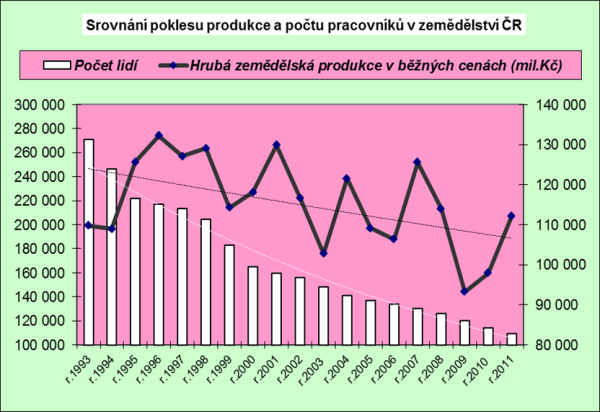 Zdroj: Zemědělský svaz ČR [online]. 2014 [cit. 2018-12-05]. Dostupné z: http://www.zscr.cz/
Graf
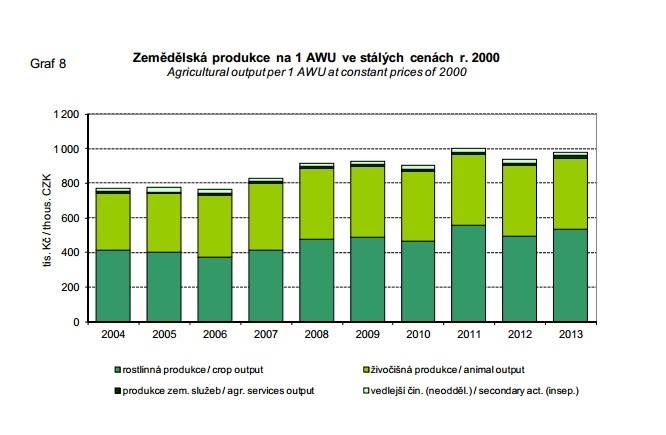 Zdroj – Český statistický úřad, [online]. 2014 [cit. 2018-12-05]. Dostupné z: http://www.czso.cz
Příklad
Pracovník počítačové firmy poskládá a nainstaluje za jeden pracovní den = 8 hodin - 4 počítačové soustavy. Vypočítejme jeho produktivitu práce.

Produktivitu jeho práce vypočítáme podle vzorce Pl = Q / T

Pl = 4/8
Pl = 0,5 ks

Jeho hodinová produktivita práce je 0,5ks. (To znamená, že pracovník za hodinu nenainstaluje jednu počítačovou soustavu.)
Rentabilita
= VÝNOSNOST

- schopnost dosahovat výnosů respektive schopnost přeměňovat vynaložené prostředky na výnosy (zisk)

- rentabilita je klíčovým kritériem pro každého investora a podnikatele

- vyjadřuje poměr mezi finančními prostředky plynoucími z našich aktivit a mezi finančními prostředky do aktivit vložených
Faktory ovlivňující rentabilitu
rentabilita se zjišťuje zpětně, ale také odhaduje předem, zejména při plánování investic, proto je třeba brát ohled na faktory, které rentabilitu ovlivňují

patří mezi ně:
(očekávaný) objem prodeje
míra konkurence
nákladovost a její očekávaný vývoj
míra zadlužení a úroková míra úvěrů
daňové zatížení
Způsoby měření rentability
Ukazatele rentability
Rentabilita aktiv (ROA -return on assets)
     ukazuje nám, jak efektivně ve firmě vytváříme zisk bez ohledu na to, z jakých zdrojů tento zisk tvoříme 
	       ROA = zisk před úroky a zdaněním / aktiva

Rentabilita vlastního kapitálu (ROE - return on equity)
     ukazuje nám, jak efektivně ve firmě zhodnocujeme prostředky, které jsme do podnikání vložili
               ROE = zisk po zdanění / vlastní kapitál

Rentabilita tržeb (ROS – return on sales)
     poskytuje nám informaci o tom, jak velké výnosy musíme ve firmě vytvořit, abychom dosáhli 1,-Kč zisku
               ROS = čistý zisk / tržby
Rentabilita investic (ROI - return on invest)
      používá se pro hodnocení jednotlivých investičních projektů, vyhodnocení investic, srovnání alternativ
                    ROI = zisk po zdanění / vložené investice

Rentabilita dlouhodob. zdrojů (ROCE - return on capital employed)
                    ROCE = čistý zisk + úroky / vlastní kapitál + dlouhodobé                         závazky + dlouhodobé úvěry
Příklady
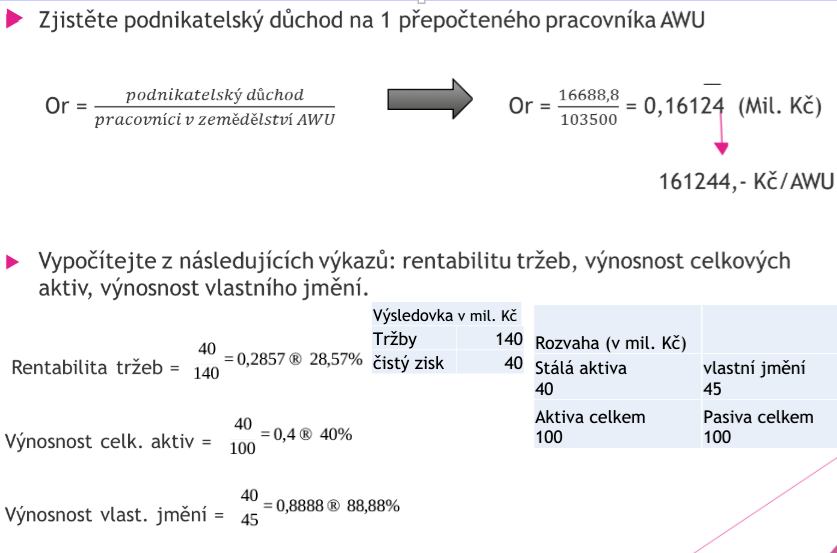 Zdroje
Ukazatelé rentability. Finanční analýza [online]. 2011 [cit. 2018-12-05]. Dostupné z: http://financni-analyza.webnode.cz/ukazatele-rentability/
Finanční analýza a vzorce. INBOOX - analýzy, informace, průzkumy a knihy. A inbox cz [online]. 2012 [cit. 2018-12-05]. Dostupné z:http://www.inboox.cz/news/financni-analyza-a-vzorce-pro-humanitni-typy/
Produktivita práce, ekonomická veličina, která je ukazatelem účinnosti vynakládané práce - CoJeCo - Vaše encyklopedie. CoJeCo - Vaše encyklopedie[online]. 1999-2014 [cit. 2018-12-05]. Dostupné z: http://www.cojeco.cz/index.php?detail=1&id_desc=388388&s_lang 
Produktivita práce. Referaty & Téma - Student .::. referaty10.com [online]. [cit. 2018-12-205]. Dostupné z: http://www.referaty10.com/referat/Ekonomie/6/tema-6-30-Ekonomie.php
69. Produktivita práce a kapitálu a jejich faktory, politika nabídkové strany - Ius Wiki. Start - Ius Wiki [online]. 2014 [cit. 2018-12-05]. Dostupné z:http://www.ius-wiki.eu/tnh/pfuk/tnh/zkouska/otazka-69#produktivita_prace
Pracovná sila ako elementárny výrobný faktor. O škole [online]. 2008 - 2014 [cit. 2018-12-05]. Dostupné z: http://www.oskole.sk/pages/printpage.php?clanok=14966
STEININGER, Michal. 7,8,9 ukazatele komplet: UKAZATELE EKONOMICKÉ EFEKTIVNOSTIZEMĚDĚLSTVÍ. 27-42 [cit. 2018-12-05]